Potęga sportu w Lubuskim Urzędzie Wojewódzkim
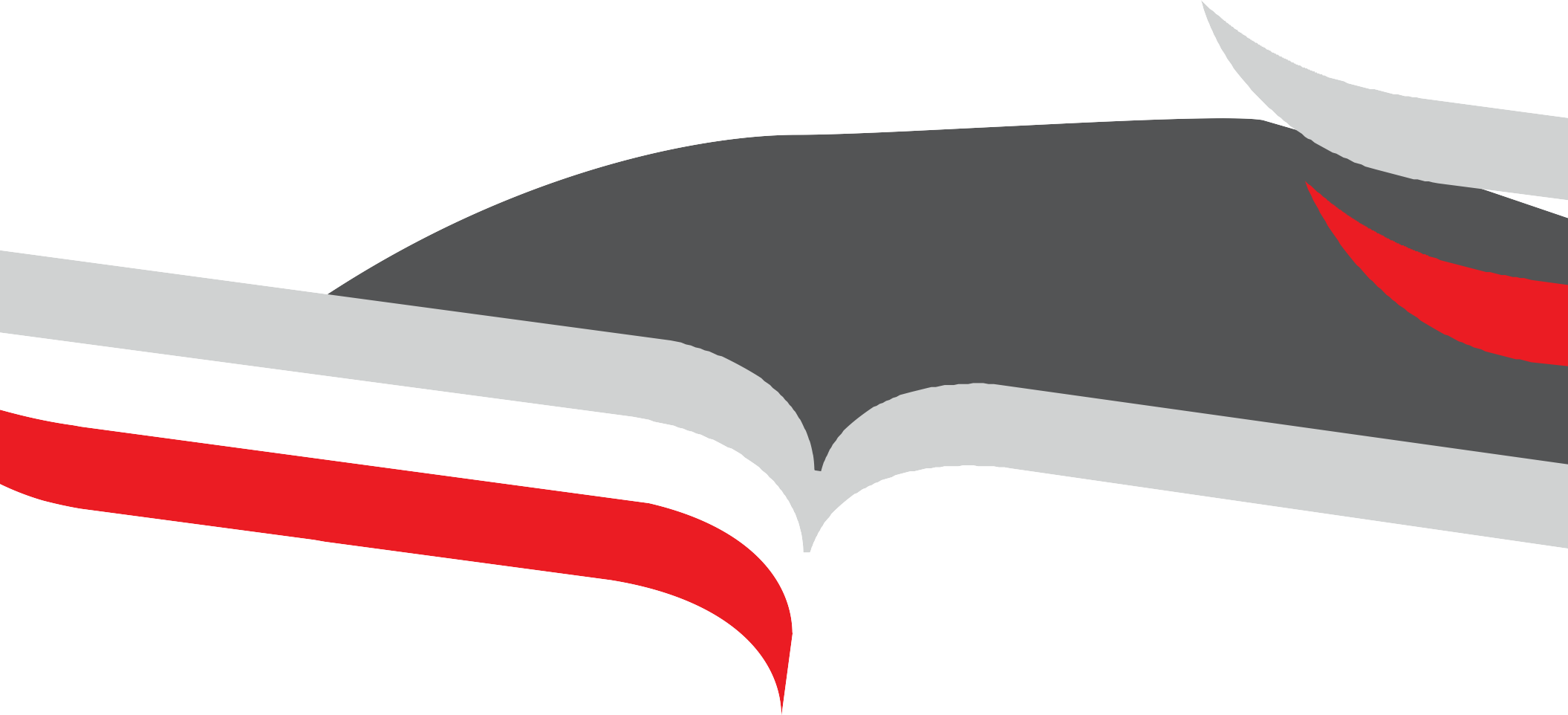 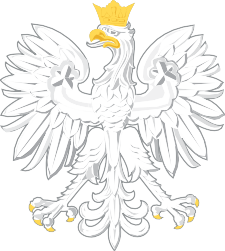 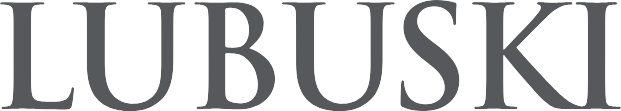 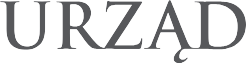 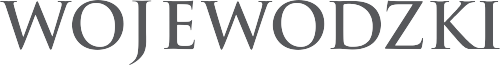 Mikroprojekt realizowany przy wsparciu Europejskiego Funduszu Rozwoju Regionalnego (EFRR) w ramach Programu Współpracy INTERREG VA Brandenburgia - Polska 2014-2020 „Twój wiek Twoim atutem – I i II etap”
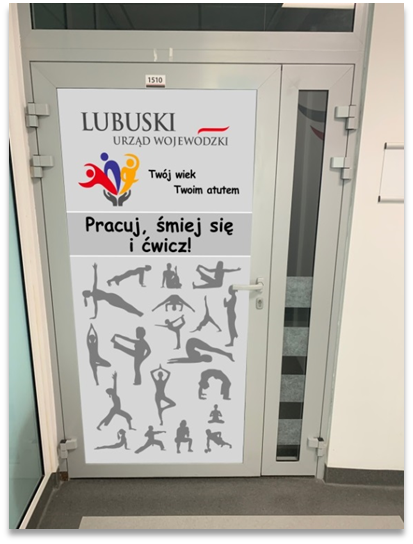 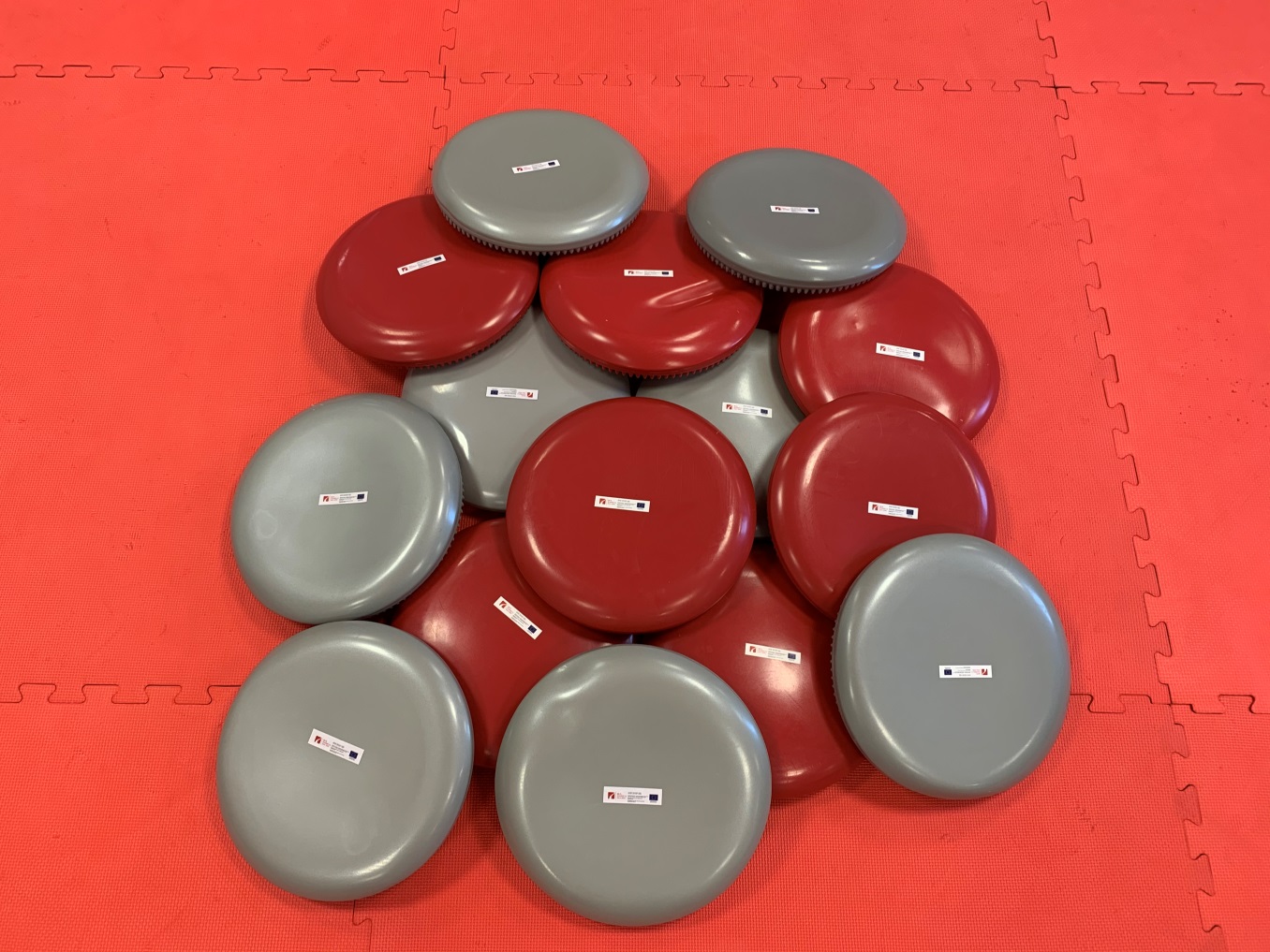 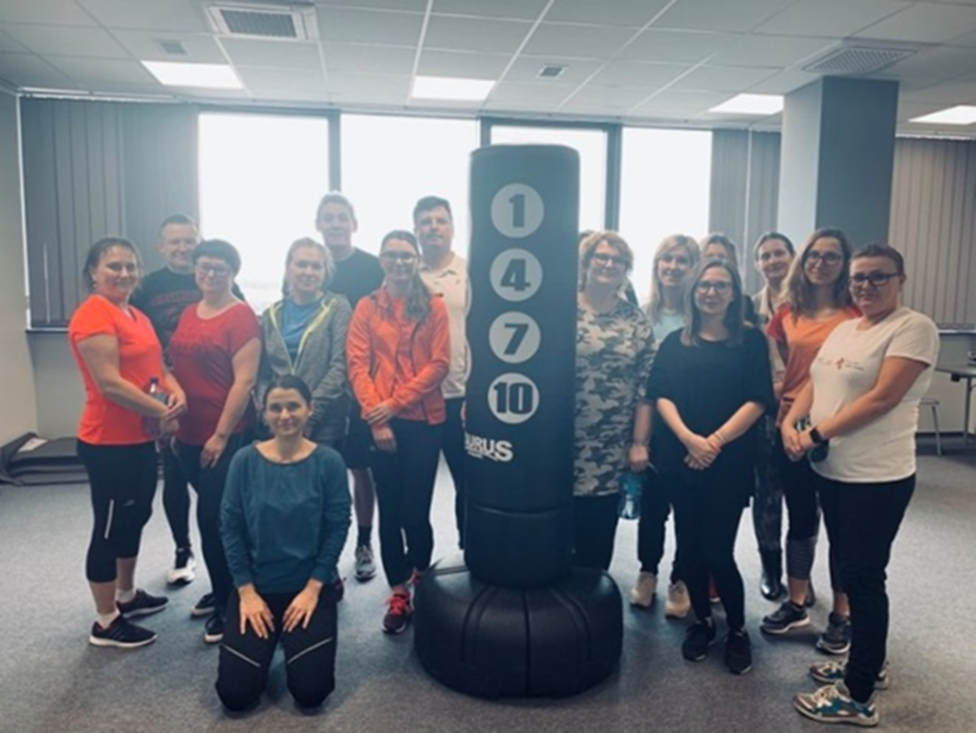 Jednym z punktów mikroprojektu było wyposażenie sali do ćwiczeń.
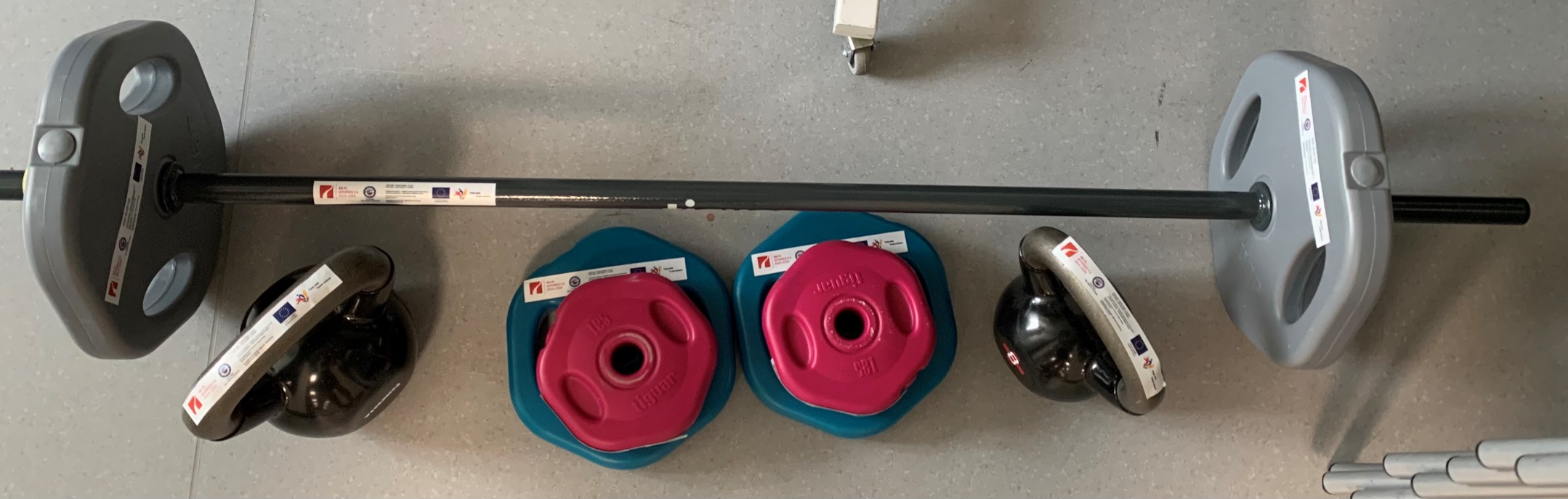 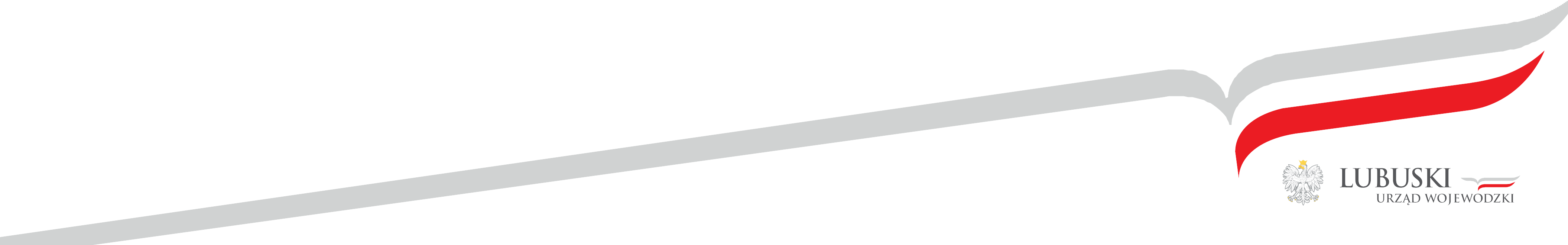 Kolejny punkt zrealizowany dzięki udziałowi w projekcie to wyjazd terenowy do Europejskiej Stolicy Nordick Walking w Barlinku.
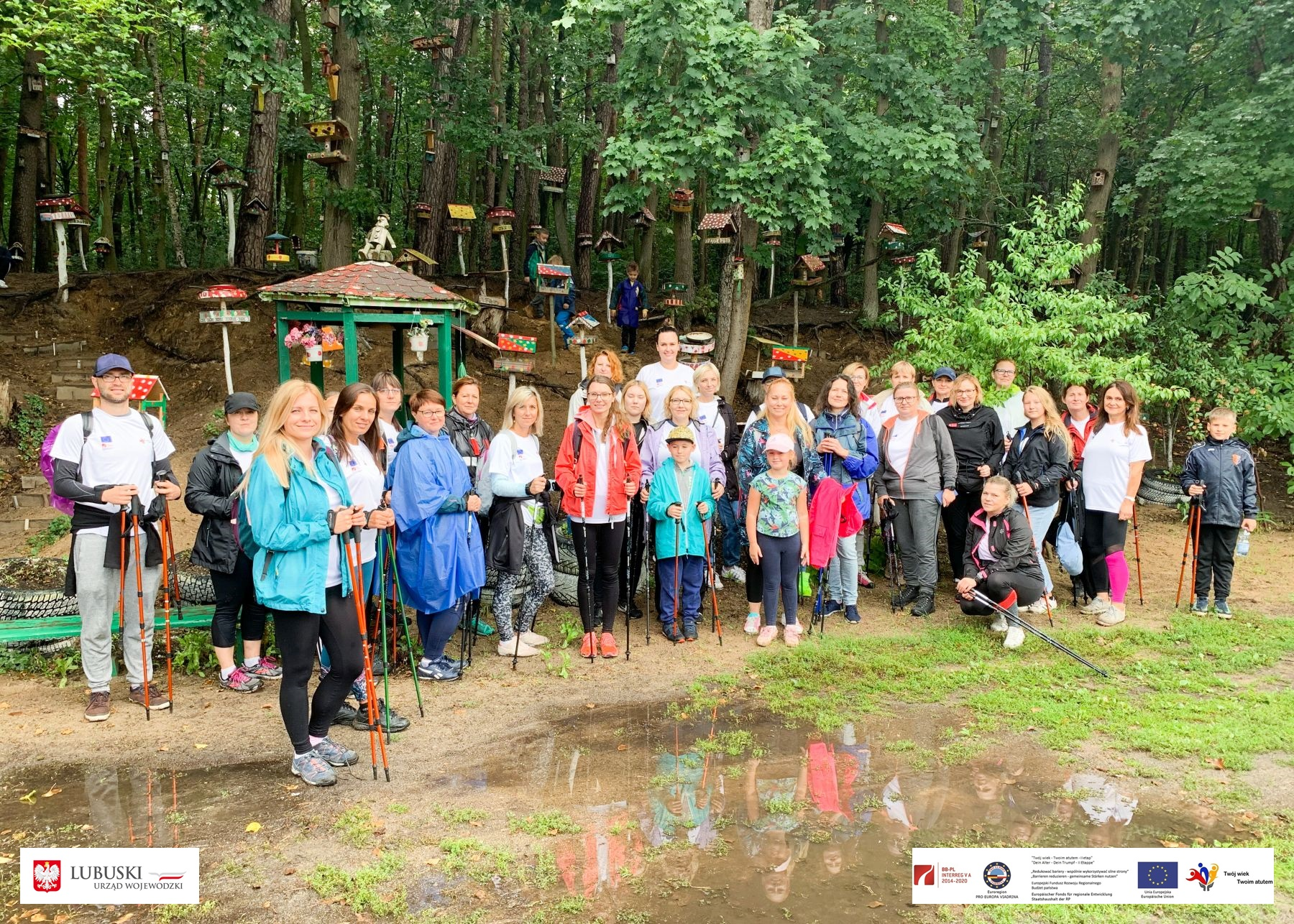 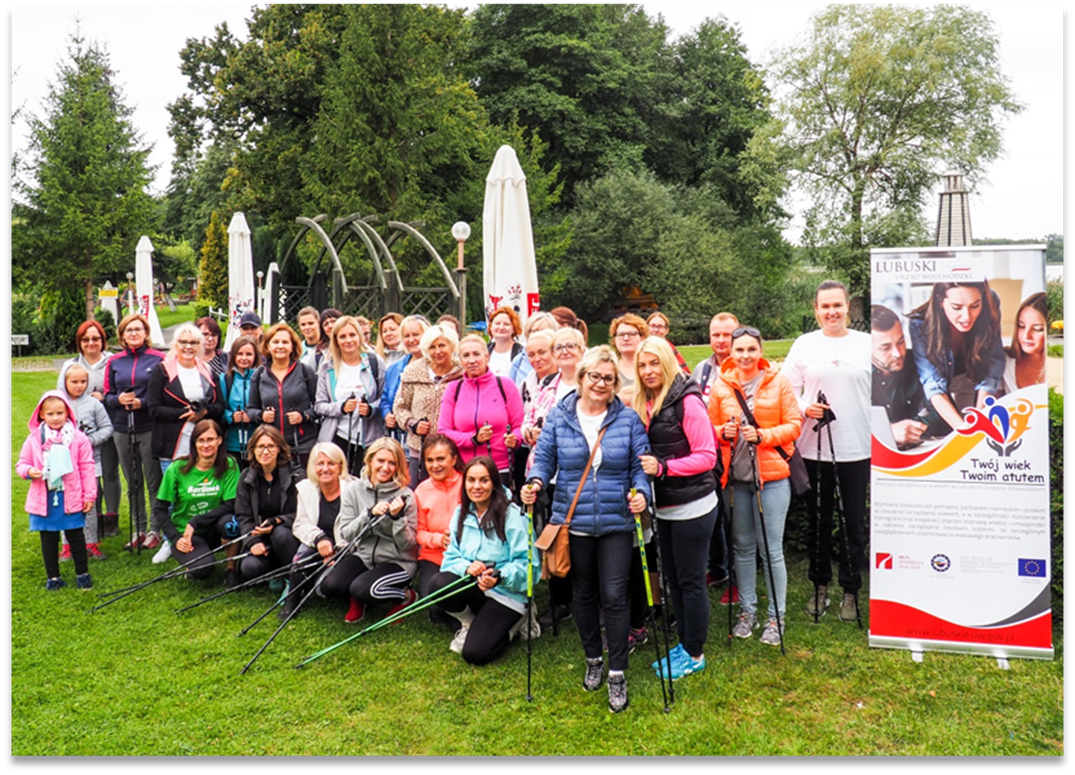 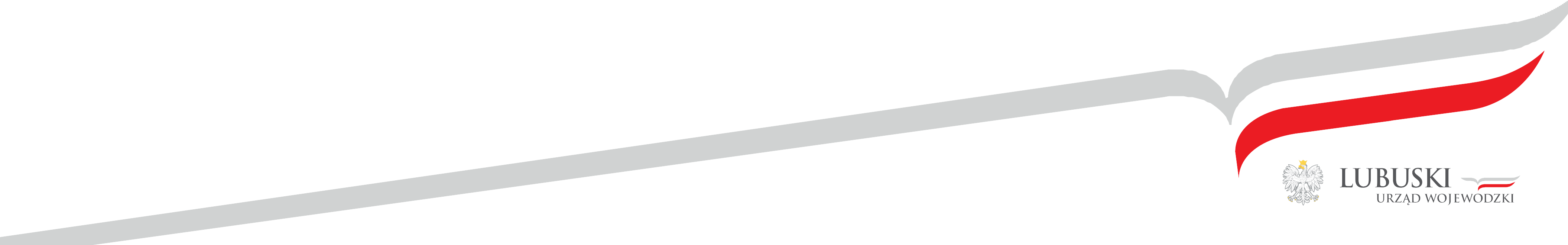 Jeździmy, chodzimy, biegamy…
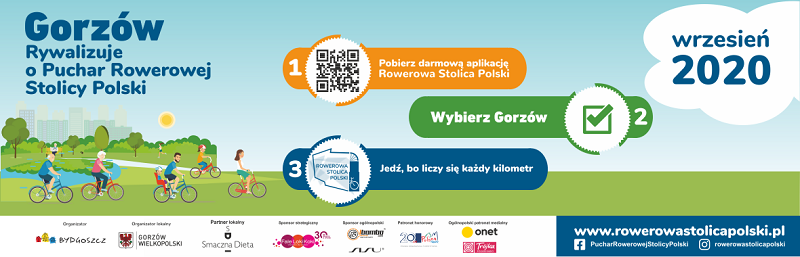 w ciągu trzech edycji przejechaliśmy 30 000 km.
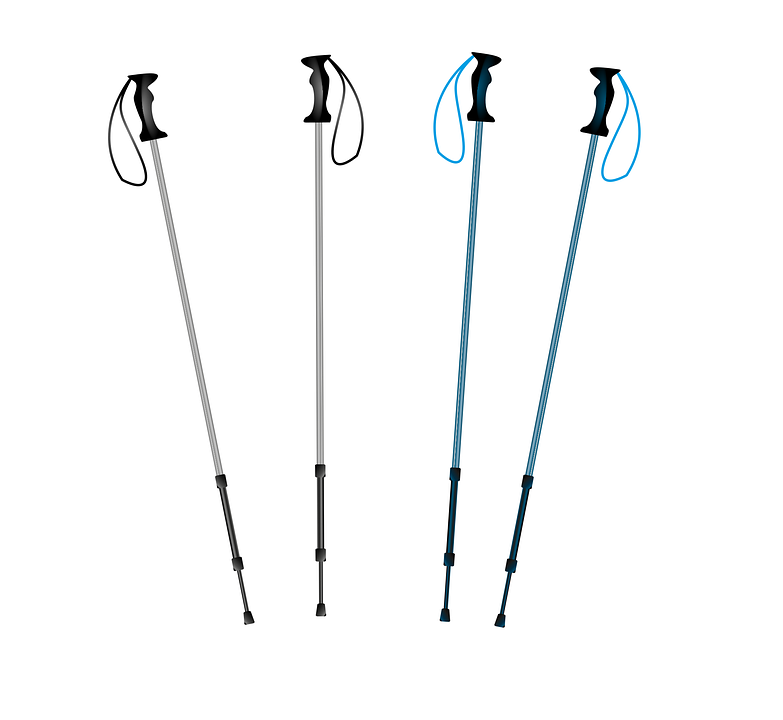 Wypożyczamy kije do nordick walking.
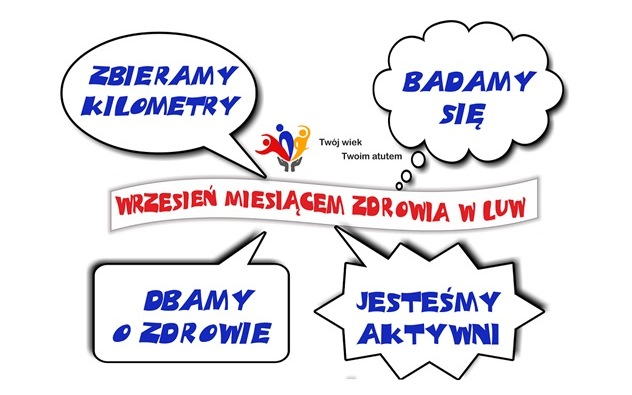 „Kilometry zdrowia” w ciągu dwóch edycji pokonaliśmy ponad 4 000 km.
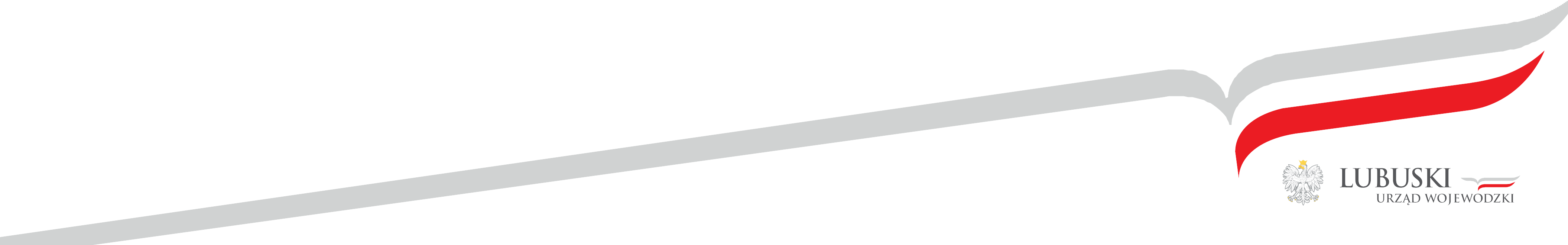 Inne sportowe praktyki (1/3)
program Benefit System czyli dofinansowanie do karty multisport,

 dofinansowanie do biletów na basen,

 powołaliśmy drużynę piłkarską,
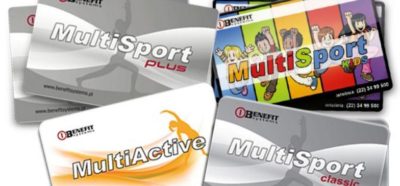 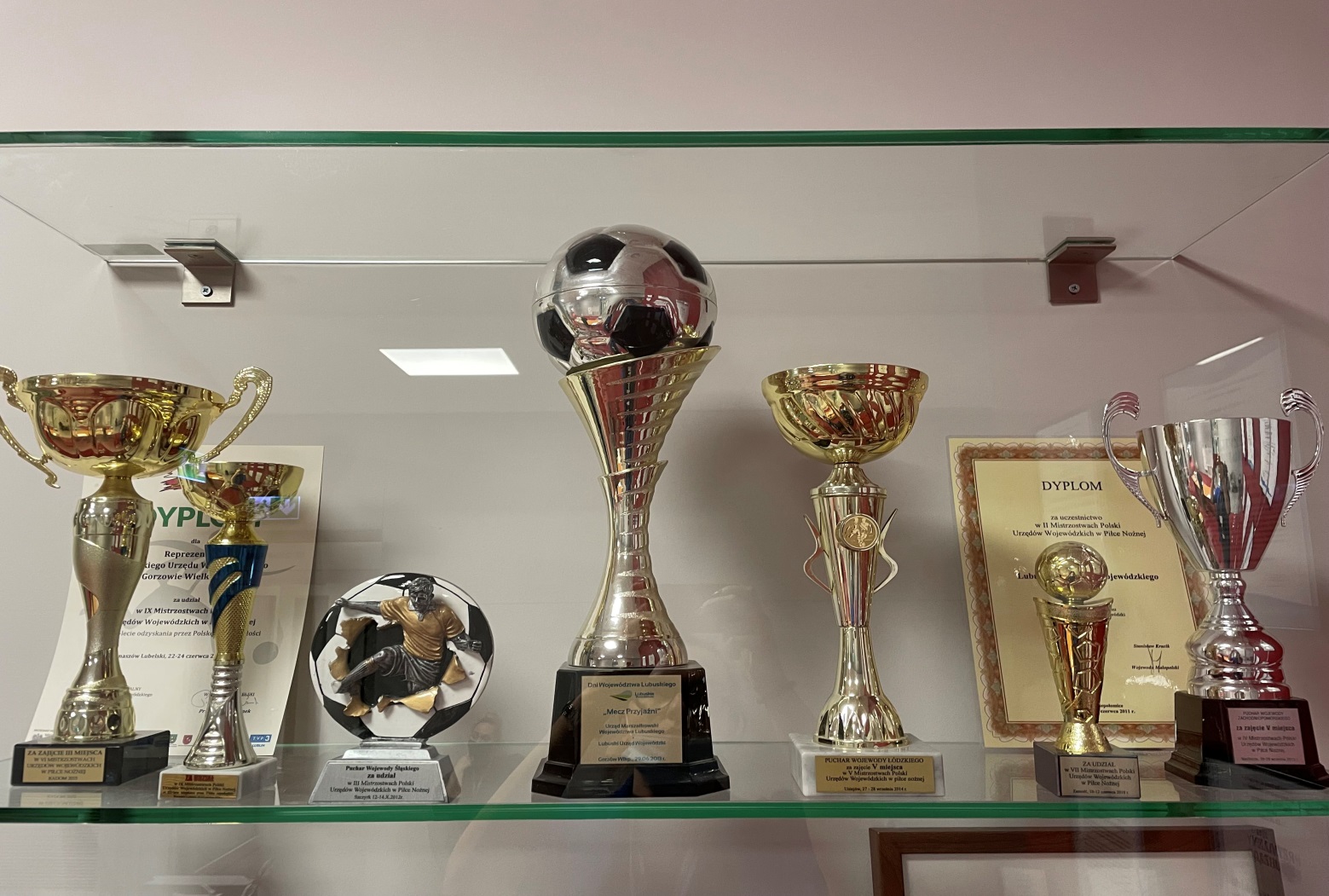 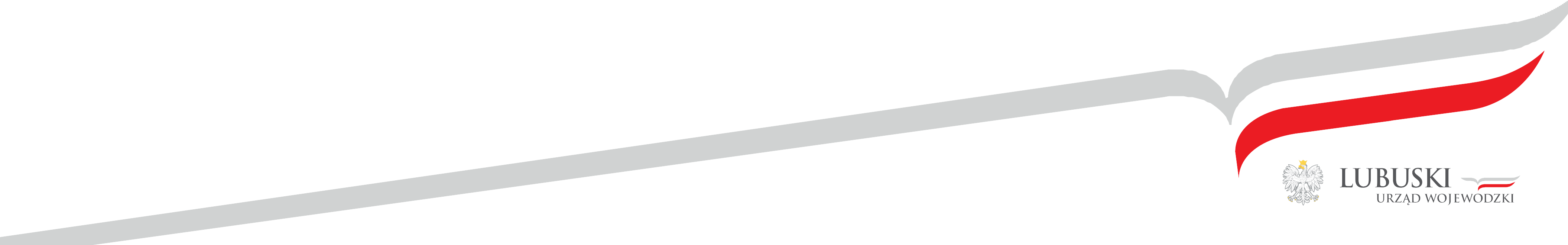 Inne sportowe praktyki (2/3)
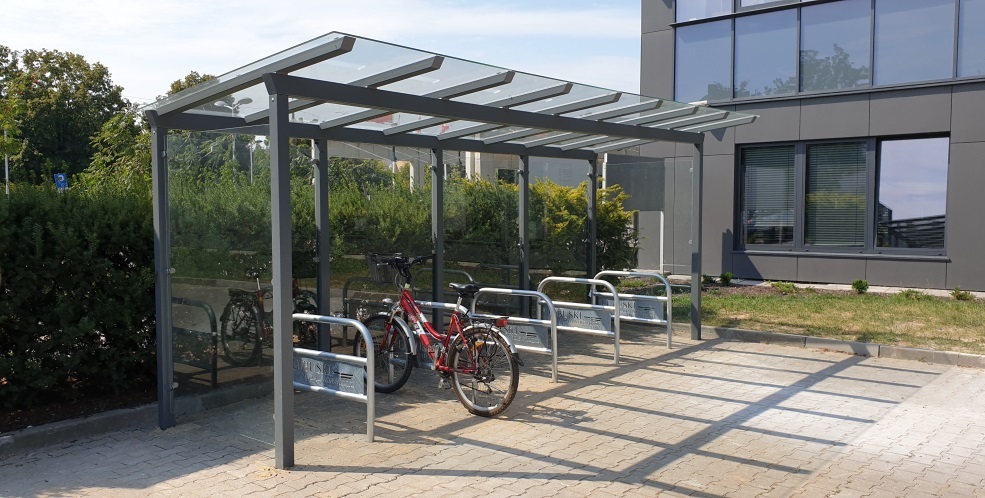 organizujemy wycieczki i spotkania w plenerze m.in. spływ kajakowy, spacer po ogrodzie dendrologicznym, wizyta w Alpakowej Zagrodzie,

 przedstawiamy sportowe pasje pracowników
   podczas uroczystości Dnia Służby Cywilnej,

 postawiliśmy stojak oraz wiatę rowerową.
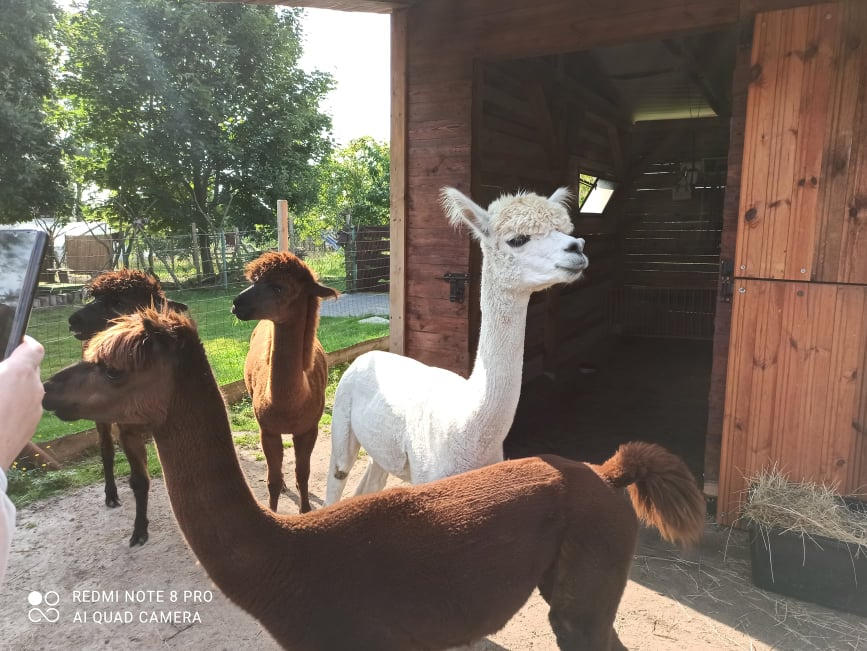 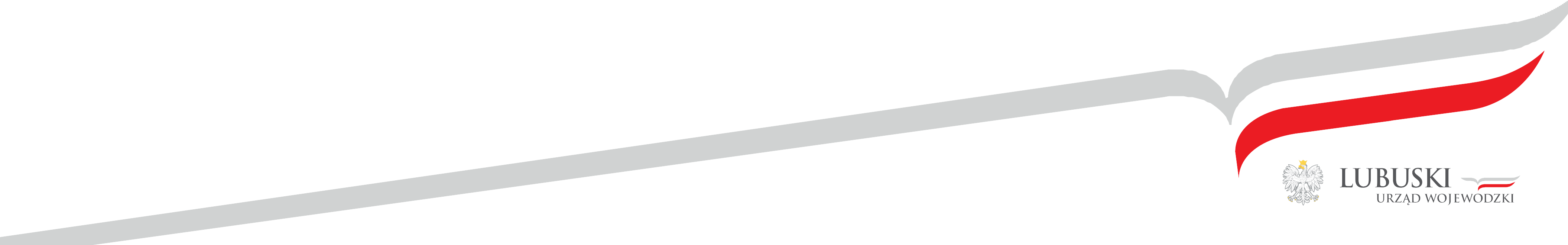 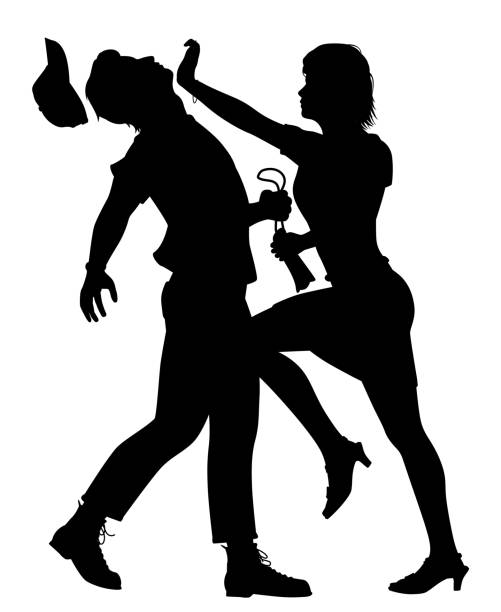 Inne sportowe praktyki (3/3)
zorganizowaliśmy szkolenia z samoobrony i boksu, które poprowadził dla nas wielokrotny medalista w zawodach Brazylijskiego Ju-Jitsu Grzegorz Biegański.
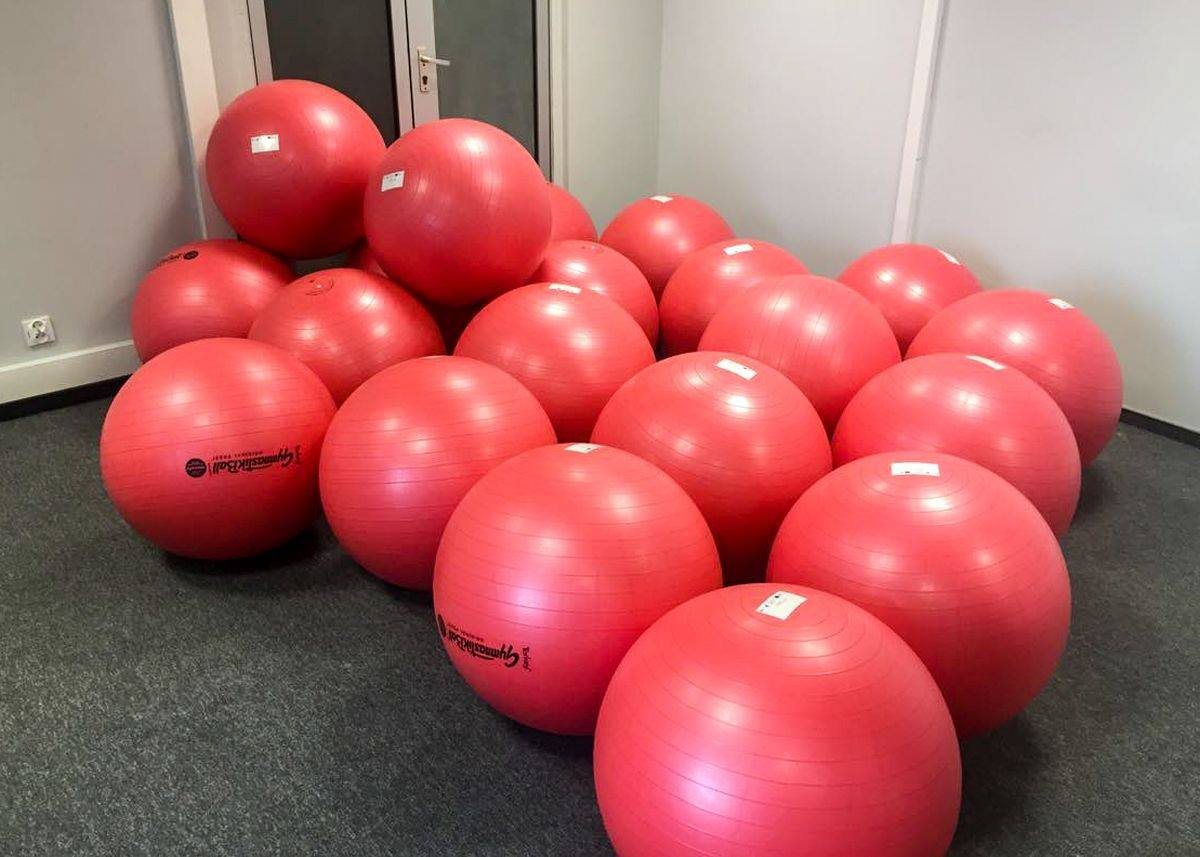 przeprowadziliśmy serię zajęć z Twist Terapii, czyli metody radzenia sobie z bólem.
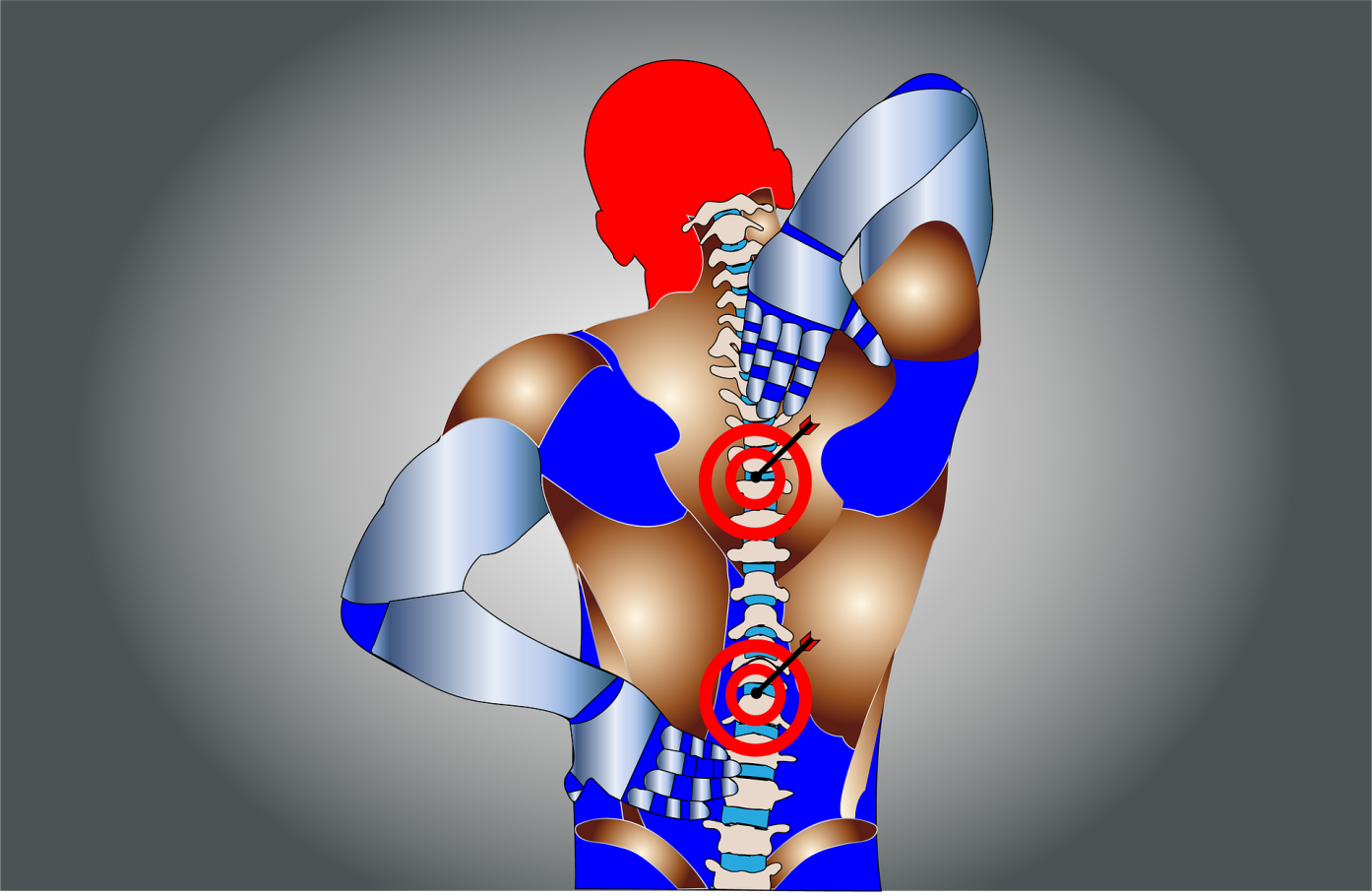 realizujemy zajęcia zdrowy kręgosłupw siedzibie urzędu
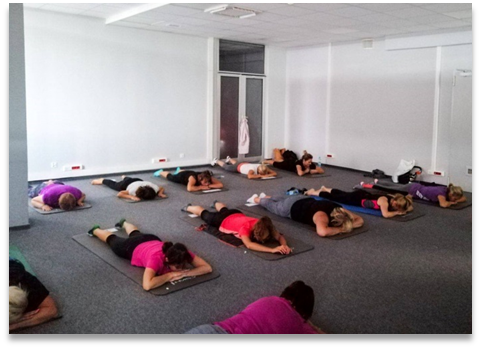 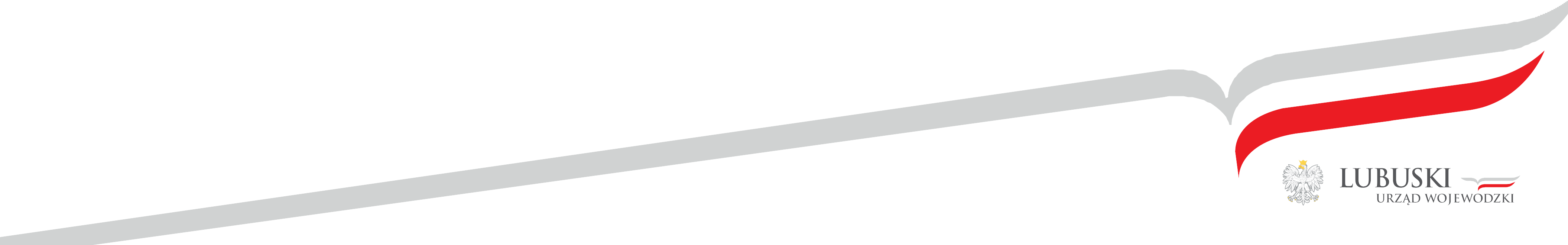 Korzyści
Dla pracownika 

Poprawa samopoczucia i stanu zdrowia,
 Poprawa relacji interpersonalnych,
 Wzrost energii i produktywności,
 Poprawa relacji społecznych.
Dla Pracodawcy


Wzmocnienie wizerunku pracodawcy i lojalność pracowników. Dzięki dodatkowej ofercie work-life balance łatwiej nam przyciągnąć i zatrzymać w Urzędzie najlepszych specjalistów, 
Ograniczenie kosztów związanych z rekrutacją. Jeśli pracownicy lubią swoją pracę to niechętnie ją zmieniają,
Integracja pracowników. Dobra atmosfera w pracy i zacieśnianie  więzi jest ważnym elementem przy tworzeniu efektywnego zespołu.
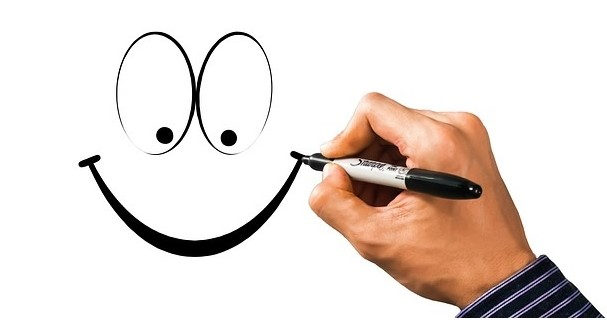 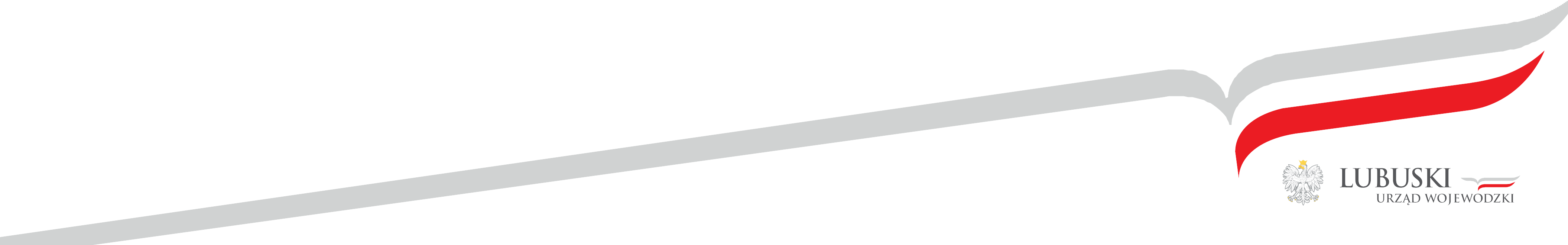 Zapraszamy do kontaktu: Emilia Rutkowska Specjalista w Biurze Organizacji i Kadr mail: emilia.rutkowska@lubuskie.uw.gov.pl
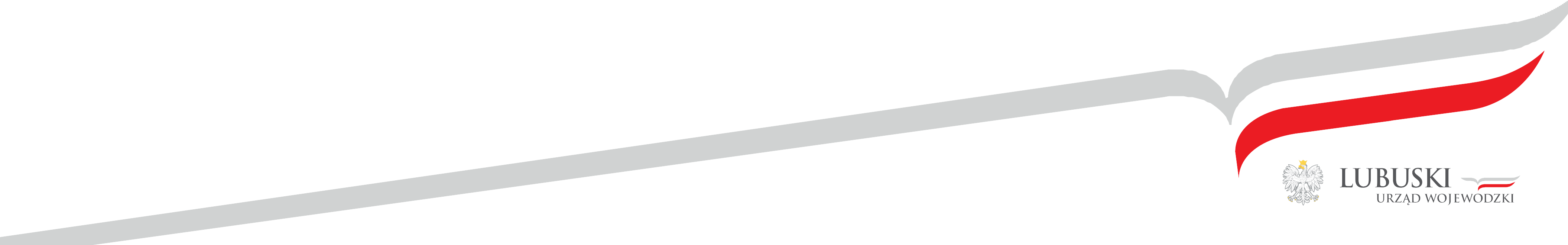 Lubuski Urząd Wojewódzki w Gorzowie Wielkopolskim
tel. +48 95 7 851 851
ul. Jagiellończyka 8
66-400 Gorzów Wlkp.
urzad.wojewodzki@lubuskie.uw.gov.pl  www.gov.pl/web/uw-lubuski